丹 曲 林 钠 胶 囊
（诺菲克®）️
武汉恒信源药业有限公司
目      录
01 药品基本信息
05 公平性
04 创新性
02 安全性
03 有效性
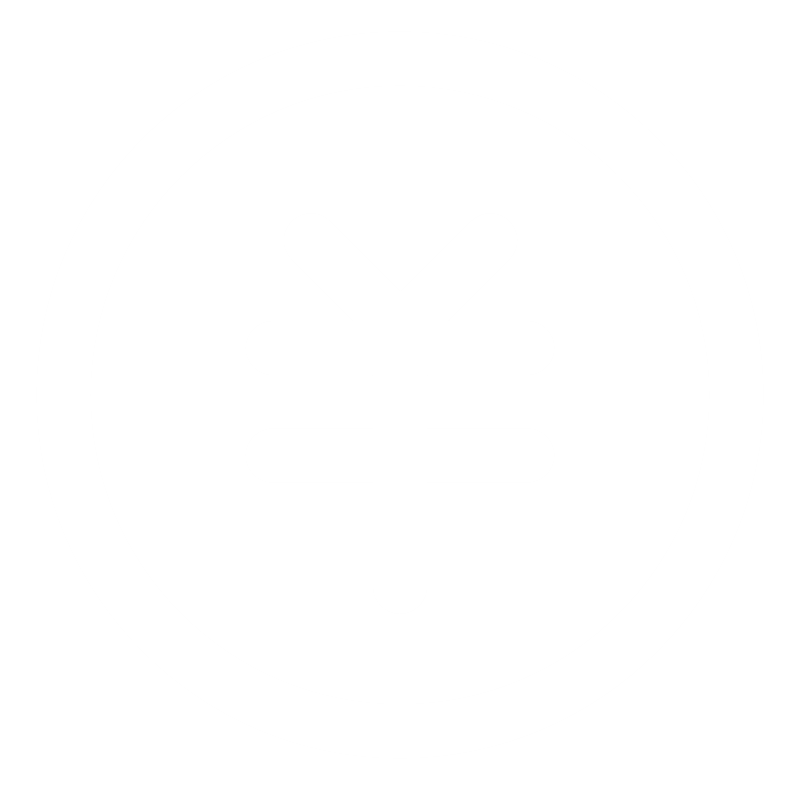 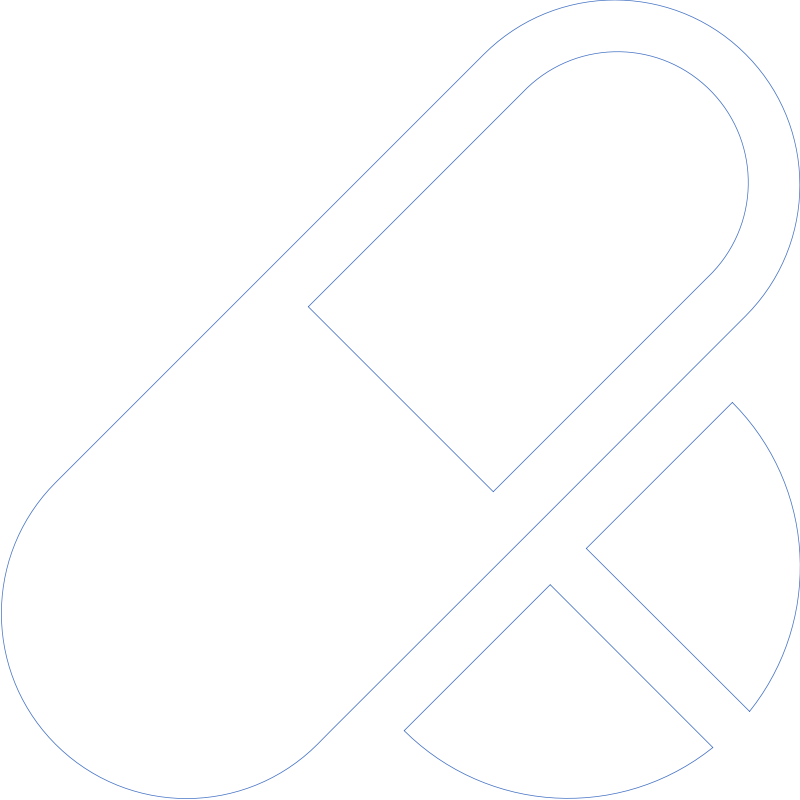 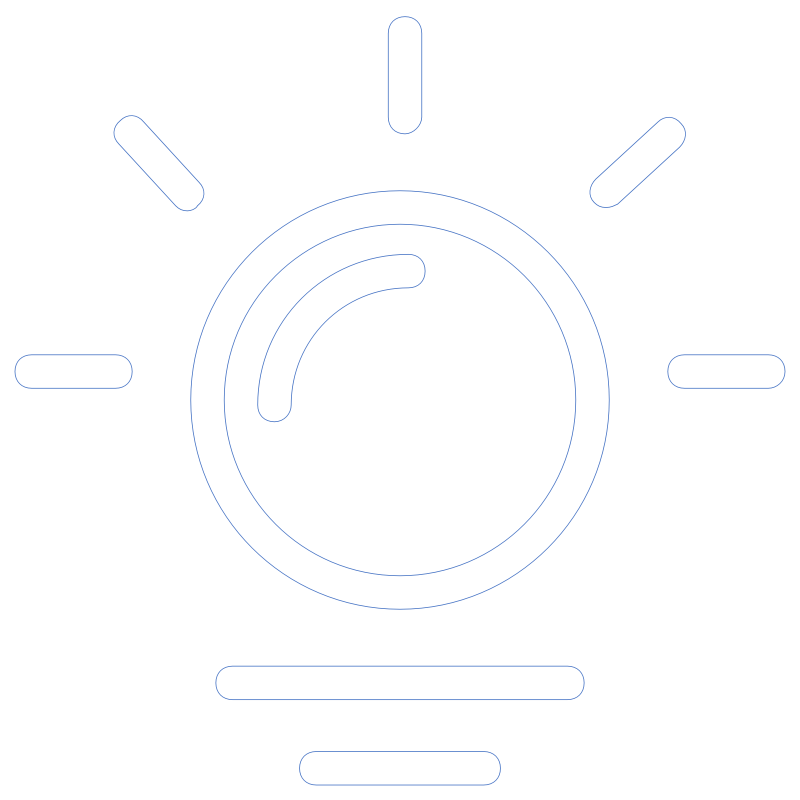 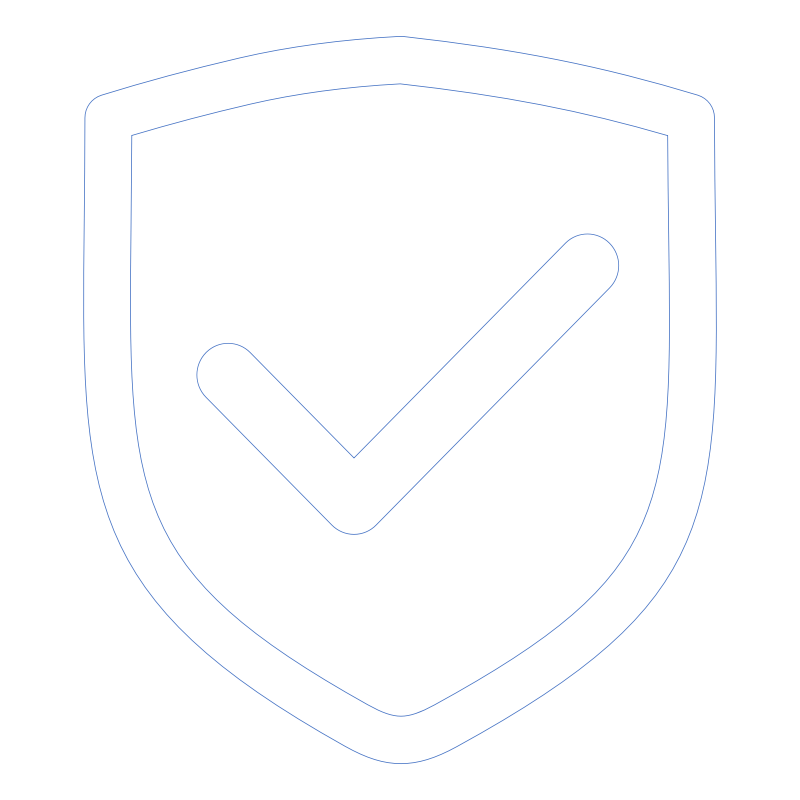 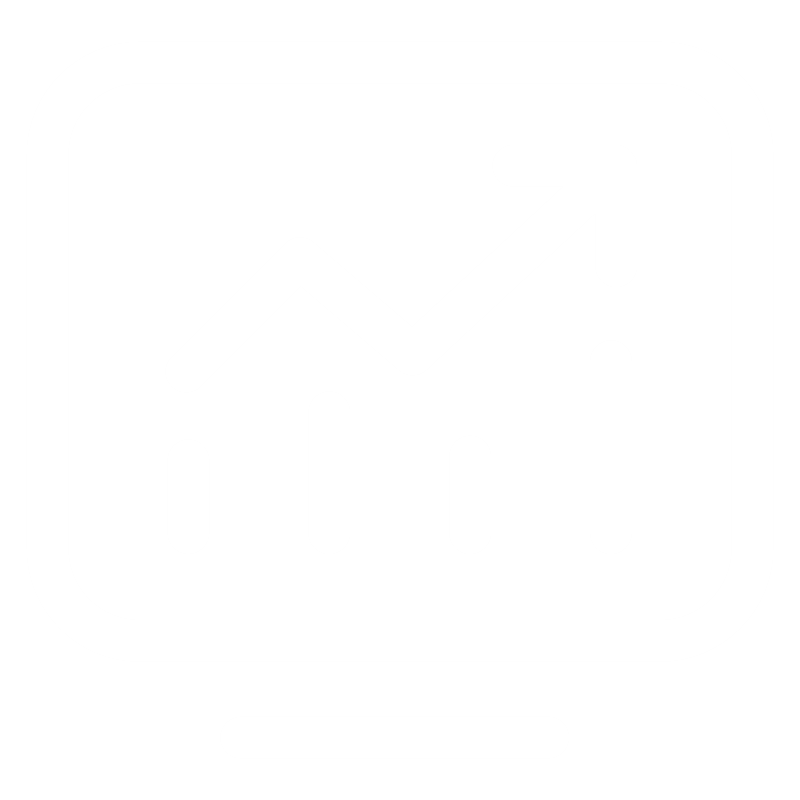 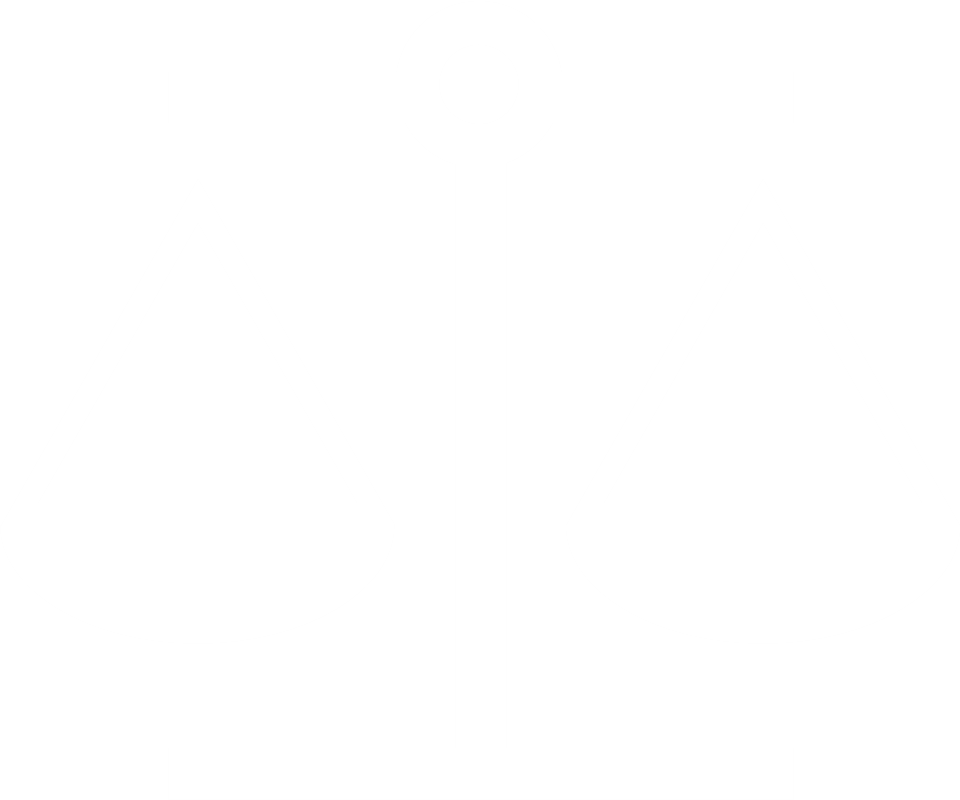 01 药品基本信息
2021年新获批
适应症
01 药品基本信息
一旦发生死亡风险极大
难以提前诊断
通过预防确保手术安全
02 安全性
严重不良反应、死亡病例数
远远小于同类产品
03 有效性
改善肌肉功能，提高生活质量。
挽救生命，减少并发症。
临床疗效和用药安全具有一致性。
03 有效性
指南推荐
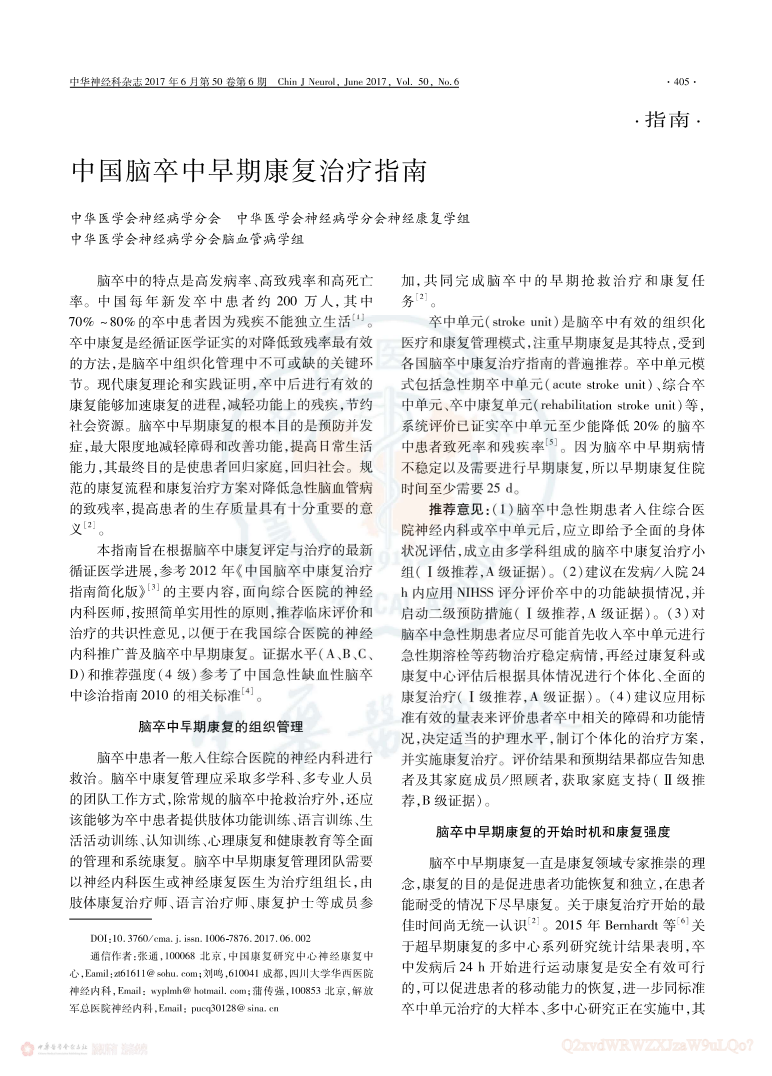 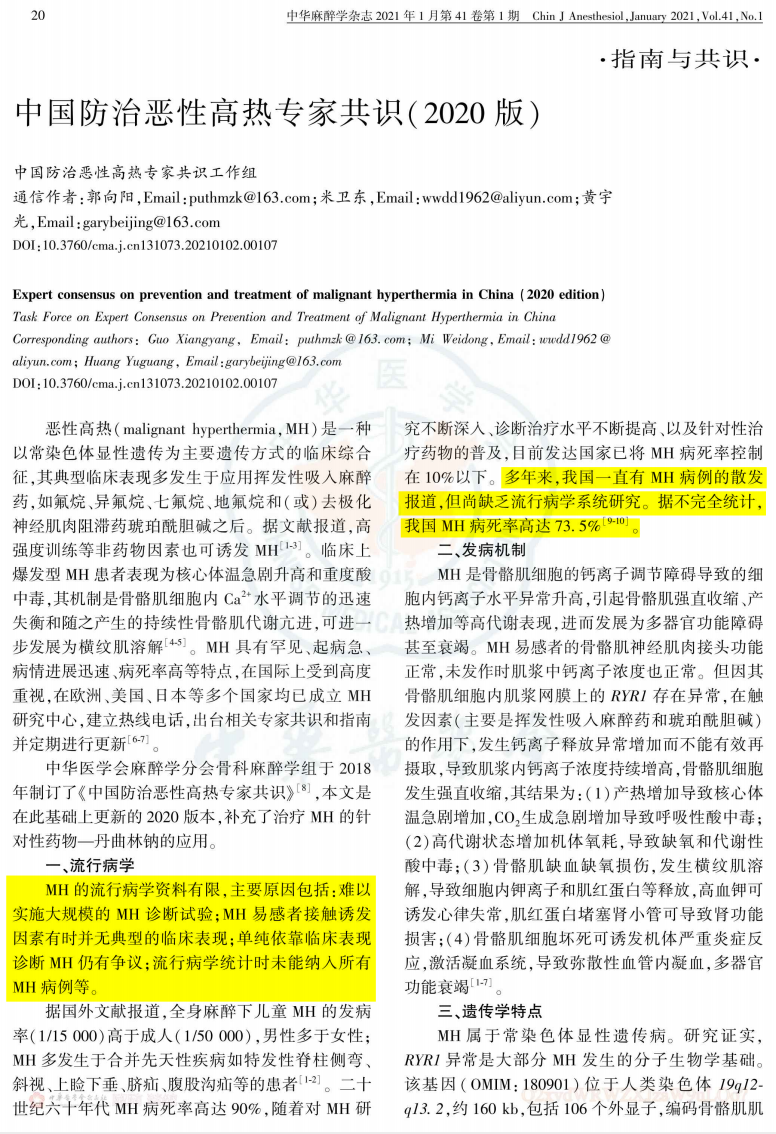 中国防治恶性高热专家共识（2020版）：
恶性高热起病急、病情进展迅速、病死率高（73.5%）。目前治疗恶性高热的针对性药物是丹曲林钠，MH重在预防和早期发现。
指南推荐
2017-2021版的中国脑卒中防治指导规范：对发生广泛痉挛性肌张力增高或肌肉痉挛影响肢体功能的卒中患者，可口服解痉药如丹曲林。
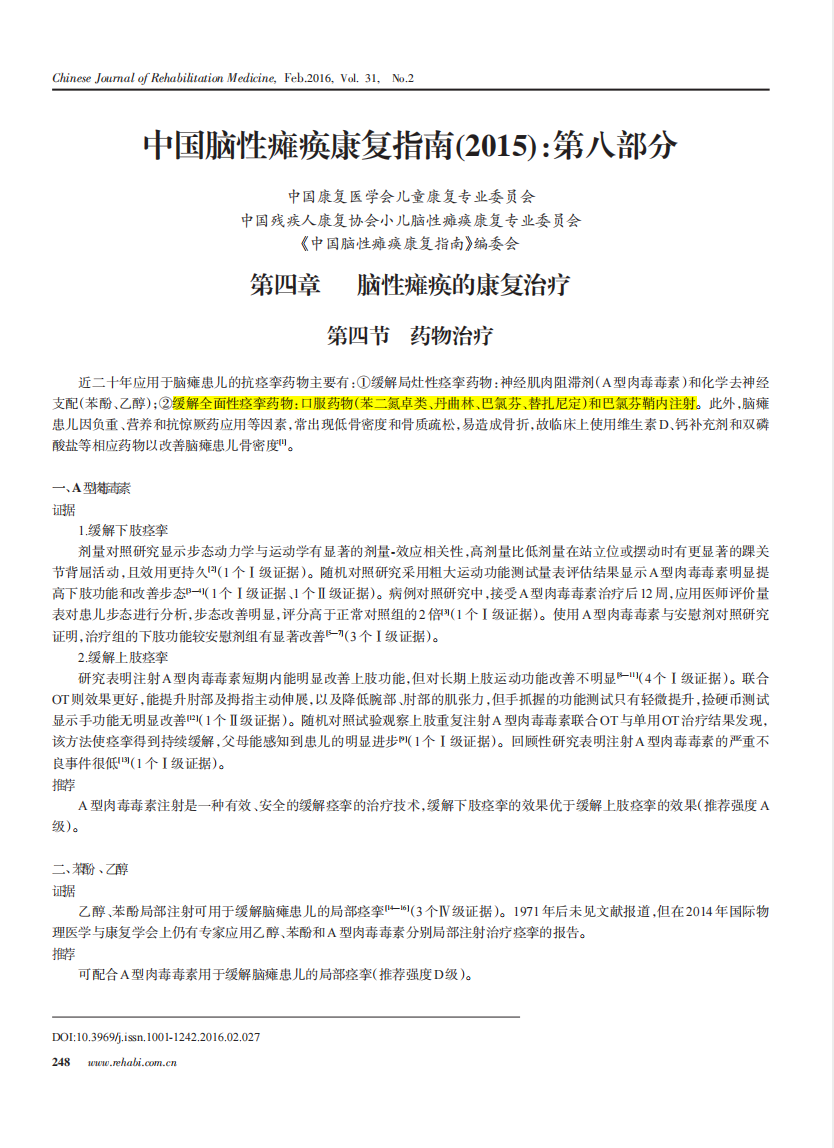 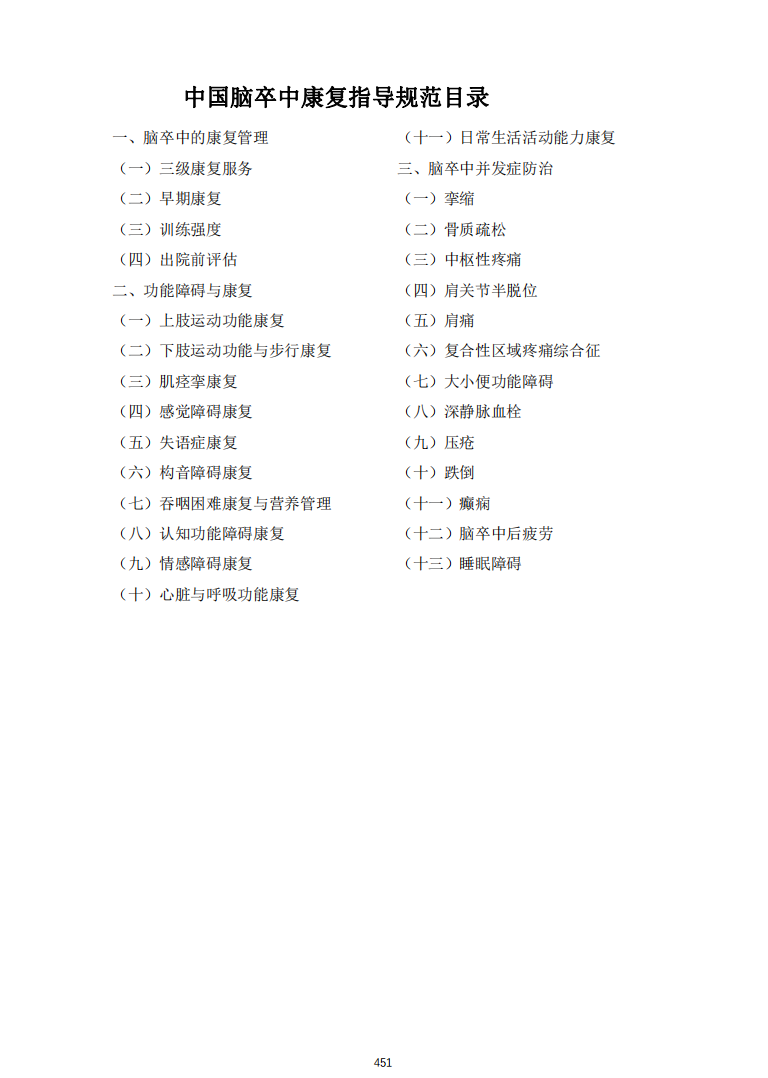 指南推荐
中国脑性瘫痪康复指南2015版：
丹曲林可改善腱反射和减轻剪刀步，减轻痉挛，显著提高患者日常生活活动能力。
04 创新性
05 公平性
所治疗疾病对公共健康的影响
符合“保基本”原则
恶性高热重在预防和早期发现，可大幅降低患者死亡率，确保手术安全。
特别有利于痉挛患者的功能康复，对患者肢体功能恢复和提高患者生活质量有较大帮助，极大减轻了患者生理和心理痛苦，以及由此产生的家庭和社会负担。
恶性高热：易感人群使用丹曲林钠预防和治疗恶性高热，死亡率显著降低，同时用药周期短且费用可控，患者获益度高。
痉挛：唯一直接作用于骨骼肌的抗痉挛口服药，可替代目录内作用于中枢神经系统的抗痉挛药品，保障了参保人员合理的用药需求，药品费用水平与基本医疗保险基金和参保人承受能力相适应。
弥补目录短板
临床管理难度
恶性高热：目录中无预防及治疗恶性高热药品。
痉挛：目录中治疗药物均直接作用于中枢神经系统，无作用于骨骼肌的痉挛药品。
说明书适应症明确，用法用量明确，
不存在临床滥用或超说明书用药可能。